Školontiranje – java ili san!?
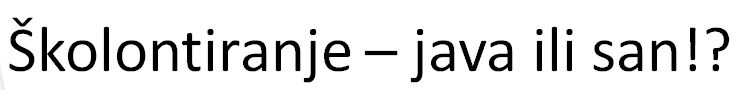 www.proni.hr
povećati broj kvalitetnih i održivih volonterskih programa, posebice programa školskog volontiranja i volontiranja u zajednici, kroz obrazovanje i odgoj za volontiranje u školskim ustanovama i organizacijama civilnoga društva u Vukovarsko-srijemskoj i Sisačko-moslavačkoj županiji u razdoblju od dvije godine
www.proni.hr
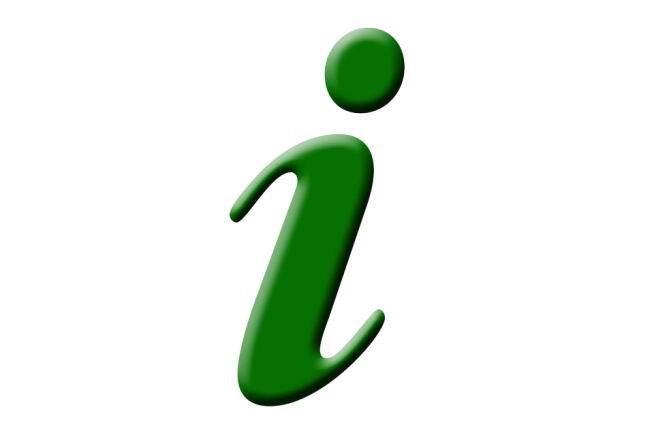 Partneri
Obrazovne ustanove:
Tehnička škola Sisak
Ekonomska škola Vukovar
Osnovna škola Nikole Andrića, Vukovar

Organizacije civilnog društva:
Volonterski centar Osijek
PRONI Centar za socijalno podučavanje (nositelj)
www.proni.hr
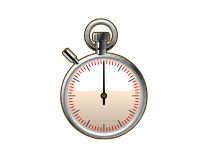 Vremenski okvir
01.06.2017. – 31.05.2019.(24 mjeseca)
	Mjesto provedbe
Vukovarsko-srijemska županija 
	Sisačko-moslavačka županija
	Vrijednost projekta
1.134.356,84 kn
1.072.532,86 kn, sufinancirala EU iz ESF-a
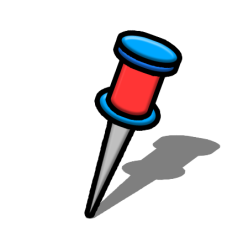 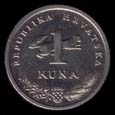 www.proni.hr
www.proni.hr
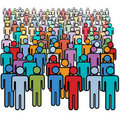 Djeca i mladi (učenici osnovnih i srednjih škola): najmanje 30 učenika završnih razreda osnovnih škola  (7. i 8. razredi) te najmanje 30 učenika 1. i 2. razreda srednjih škola s područja VSŽ i SMŽ

Zaposlenici organizatora volontiranja (iz OCD-a, javnih ustanova): najmanje 20 zaposlenika organizatora volontiranja iz najmanje 10 osnovnih i srednjih škola te najmanje 20 predstavnika iz 10 organizacija civilnoga društva

Roditelji učenika osnovnih i srednjih škola s područja SMŽ i VSŽ: najmanje 18 iz najmanje 6 škola u kojima će se uspostaviti školski volonterski klubovi

Volonteri: najmanje 8 volontera u dobi od 18 do 25 godina
www.proni.hr
Projektni elementi
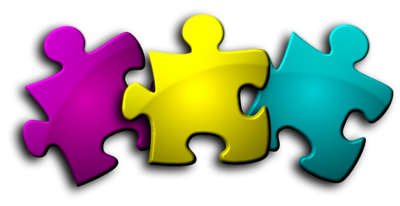 ELEMENT 1. RAZVOJ I PROVEDBA PROGRAMA ŠKOLSKOG VOLONTIRANJA I ODGOJA ZA VOLONTIRANJE 
ELEMENT 2. RAZVOJ I PROVEDBA ODRŽIVIH VOLONTERSKIH PROGRAMA U ZAJEDNICI
www.proni.hr
Uvodna konferencija ŠKOLONTIRANJE – JAVA ILI SAN!?
www.proni.hr
Cilj konferencije
promovirati značaj volonterstva za škole (osnovne i srednje) i lokalne zajednice te utvrđivanja interesa i mogućnosti za razvoj održivih programa volontiranja u istima
www.proni.hr
Kako iz sna prijeći u javu?
Konferencija bi trebala...

	poslužiti kao platforma za razvoj suradnje u zajednici između školskih ustanova i organizacija civilnoga društva te	
	otvoriti mogućnosti zainteresiranim školama i OCD-ima za sudujelovanje u


izobrazbi školskog osoblja u području školskog volonterstva i rada s mladima 
razvoju školskih kurikuluma u području volonterstva 
osnivanju, opremanju i funkcioniranju školskih volonterskih klubova te provedbi volonterskih akcija u školama 
izobrazbi djelatnika organizacija civilnoga društva u području rada s mladima i razvoju planova provedbe akcija u zajednici 
planiranju i provedbi većih volonterskih akcija u zajednici
www.proni.hr
Program
UVODNI POZDRAV I OTVARANJE KONFERENCIJE 

PREDAVANJE/INPUT: VAŽNOST ODGOJA DJECE I MLADIH ZA VOLONTIRANJE 
PREDSTAVLJANJE REZULTATA/ZAKLJUČAKA ISTRAŽIVANJA „Uloga i uključenost roditelja u obrazovanje djece“
PREDSTAVLJANJE PRIMJERA DOBRE PRAKSE ŠKOLSKOG VOLONTIRANJA I VOLONTIRANJA U ZAJEDNICI – Ekonomska škola Vukovar, OŠ Nikole Andrića i OŠ Mitnica iz Vukovara (izvješće)

UVOD U RADNI DIO KONFERENCIJE /GRUPNI RAD SUDIONIKA

Predstavljanje rezultata i zaključaka rada u skupinama

Dodatni dio - Iskazi interesa – prelazak iz sna u javu
www.proni.hr
Kontakti
PRONI Centar za socijalno podučavanje
204.vukovarske brigade 43
	32000, Vukovar
032/441-612
skolontiranje@proni.hr
www.proni.hr

Voditelj projekta:
	Goran Jelenić, 098/346-233
	
Projekt Školontiranje je sufinancirala Europska unija iz Europskog socijalnog fonda u iznosu od 1.072.532,86 kn, a ukupna vrijednost projekta je 1.134.356,84 kn.
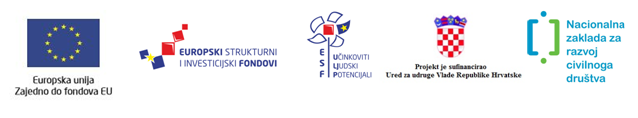 www.proni.hr